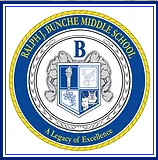 2021-2025Strategic Plan
Strategic Plan Smart Goals
2
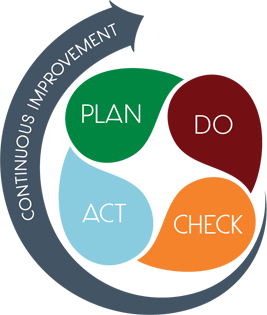 Ralph J Bunche Middle School
Vision Our vision at RJBMS is to enhance and support the development of all stakeholders and provide an educational and professional  experience that will increase their love of learning and professional development while creating a rich fertile ground of experiences.  We will provide rich educational experiences to both the students and staff to address their unique needs, interests, and strengths as  contributing citizens. A member of the RJBMS community is an effective communicator, is socially responsible, a creative problem  solver and a self-disciplined contributor to their family and society.
Mission Through rigorous learning experiences, and a challenging international educational program RJBMS  will develop 21st century lifelong learners who are competent, caring, and contributing  members of a global society prepared for               high school and beyond.
SMART Goals
Within the next five years continue to strengthen the implementation of our IB program by continuing to meet the IB standards and practices through the collection of artifacts and curriculum implementation that reflect the IB standards and practice requirements.
At least 30%  of students will be  proficient or distinguished on the Math milestones by 2022 and a 5% increase each year thereafter.
At least 30% of students will be proficient or distinguished on the ELA milestones by 2022 and a 5% increase each year thereafter.
Retain 80% of our staff over the next five years
APS Strategic Priorities &  Initiatives
Fostering Academic  Excellence for All  Data
Curriculum & Instruction  Signature Program
Building a Culture of  Student Support
Whole Child & Intervention  Personalized Learning



Equipping & Empowering  Leaders & Staff
Strategic Staff Support  Equitable Resource Allocation
Creating a System of  School Support
Strategic Staff Support
Equitable Resource Allocation
34